DENTIN
Purpose Statement
At  the end of the lecture student should be able to describe the Innervation of dentin,Theories of pain transmission in dentin , Clinical implications
Learning Objectives
At the end of the lecture the student should be able to
CONTENTS
INNERVATION OF DENTIN
THEORIES OF DENTIN SENSITIVITY
INNERVATION OF DENTIN
Intratubular nerves: nerve fibers accompany 30-70%  odontoblastic processes,known as Intratubular nerves.
 Dentinal tubules contain numerous nerve endings in the predentin & inner dentin upto 100 to 150 μm from the pulp.
Vesiculated endings are located in tubules in the coronal zone, specifically in the pulp horns.
DENTIN SENSITIVITY
Three theories of dentin sensitivity:
Dentin contains nerve endings that respond when it is stimulated.
The odontoblasts serve as receptors & are coupled to nerves in the pulp.
Tubular nature of dentin permits fluid movement to occur within the tubule when a stimulus is applied.
THEORIES OF DENTIN SENSITIVITY
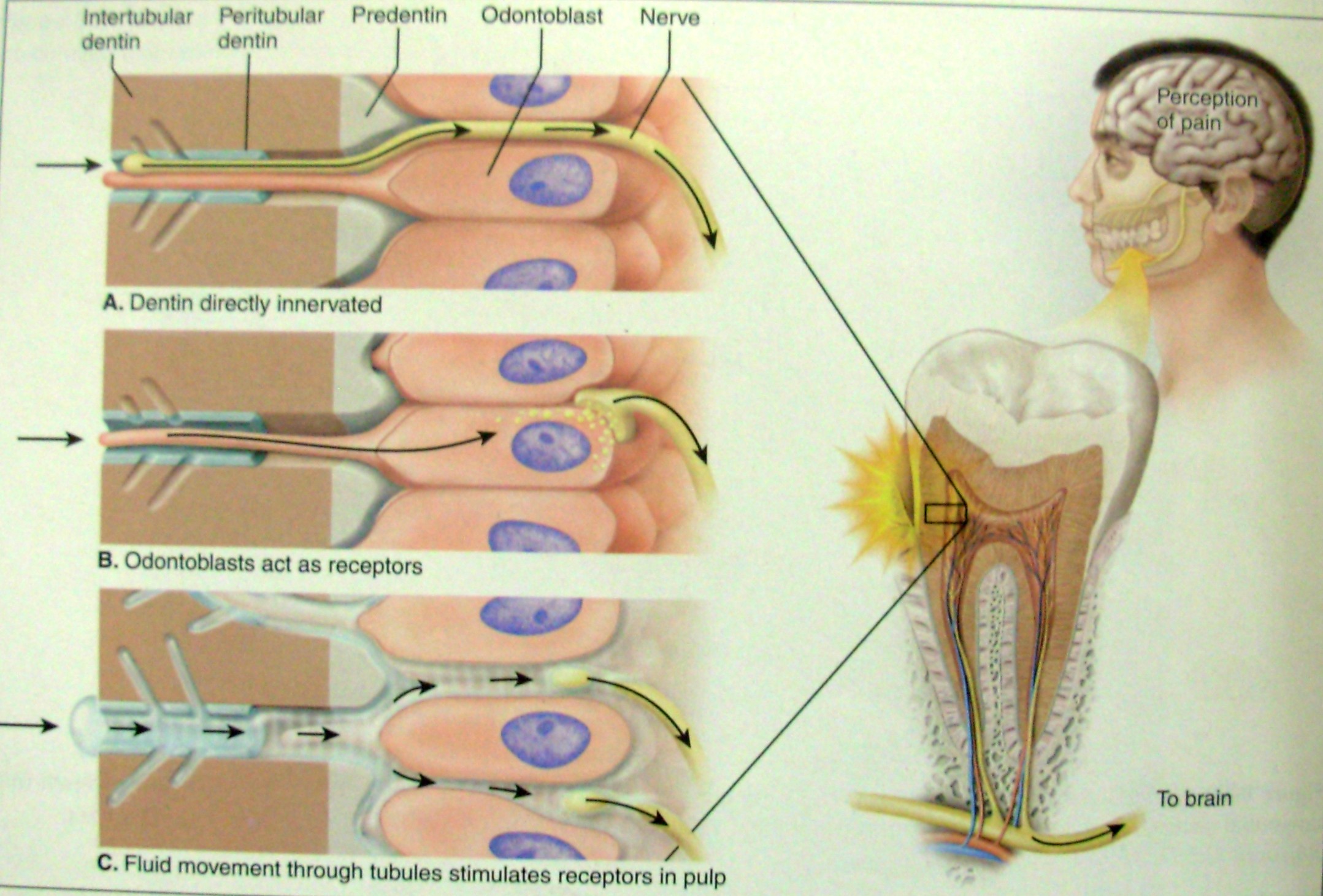 Direct innervation theory (Direct neural stimulation )
Nerves in the dentin gets stimulated BUT nerves in the dentinal tubules are not commonly seen & & even if present they do not extend beyond inner dentin
NOT ACCEPTED
Hydrodynamic theory
Various stimuli such as heat ,cold, air blast dessication, mechanical  or osmotic pressure affect fluid movement in the dentinal tubules.
Fluid movement stimulates the pain mechanism in the tubules by mechanical disturbance of the nerves.
Nerve endings may act as mechanoreceptors
Transduction theory
Odontoblast process –primary structure excited by the stimulus & impulse is transmitted to the nerve endingss
Direct innervations     Transduction     Hydrodyanamic
Primary & Secondary Dentin
Predentin
Interglobular Dentin
Tome’s Granular Layer
Dead Tracts
Peritubular & Intertubular Dentin
Y-Shaped Dentinal Tubules
Summary
Innervation of dentin
Theories of pain transmission in dentin 
Clinical implications
BIBLIOGRAPHY
Color Atlas And Text Book Of Oral Anatomy, Histology Berkovitz, B. 1ST edition.
Oral Development and Histology  Avery, j. K.1st edition.
Orban's Oral Histology and Embryology  Bhaskar, s. N.11th edition.
Oral Histology : Development, Structure and Funct Tencate, a. R. 4th edition.
Dental Embryology, Histology & Anatomy. Marry Bath- Balogh Inergaret. 2nd edition.
Thank you
DENTIN
Dept Of Dental Anatomy, Embryology & HistologySharad Pawar Dental College
DMIMS(DU)
Purpose Statement
At  the end of the lecture student should be able to describe the  Incremental lines of dentin,  Age and functional changes in dentin, Theories of pain transmission in dentin &
, Clinical implications
Learning Objectives
At the end of the lecture the student should be able to
CONTENTS
INCREMENTAL LINES OF DENTIN
AGE & FUNCTIONAL CHANGES
SCLEROTIC DENTIN: (TRANSPARENT DENTIN) 
DEAD TRACTS
INCREMENTAL LINES OF DENTIN
Dentinogenesis proceeds rhythmically, with alternating phases of activity & quiescence.
Daily increment is 4-8 μm. So the lines produced by this daily incremental deposition of dentin are called as imbrication lines/ Incremental lines of   von Ebner.
INCREMENTAL LINES OF   VON EBNER
The distance between lines varies.
More in the crown than the root.
Crown :8 μm/day
Root :3-4 μm/day
INCREMENTAL LINES OF DENTIN
The incremental lines run at right angles to dentinal tubules. 
According to some investigators, there is also a 5-day rhythmic pattern associated with dentin deposition, represented as incremental lines separated by 20 μm interval - Contour lines of owen
CONTOUR LINES OF OWEN
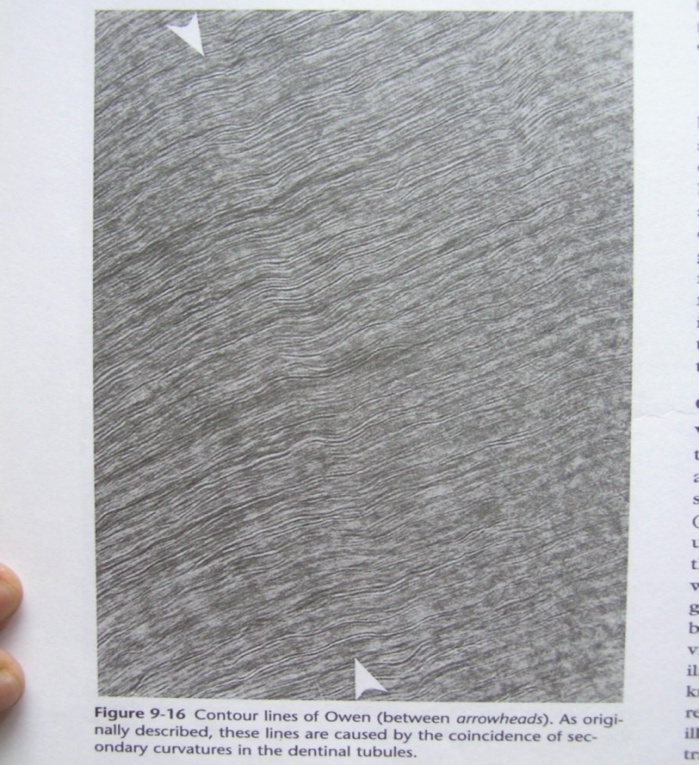 CONTOUR LINES OF OWEN
It is a optical phenomenon.
They are produced due to coincident of secondary curvatures between neighboring dentinal tubules.
Accentuated incremental lines of von Ebner. 
Due to disturbances in matrix & mineralization process.
NEONATAL LINE
An accentuated incremental line .
Deciduous teeth & first permanent molars.
Reflects the abrupt change in environment at birth.
Demarcates the prenatal & postnatal dentin.
Prenatal better than postnatal.
May be a zone of hypocalcification.
AGE & FUNCTIONAL CHANGES
Reparative dentin.
Sclerotic dentin /Transparent dentin.
Dead tracts.
Various stimuli, such as attrition, abrasion, erosion, caries or restorative procedures: 
Induce formation of reparative dentin.
Protective changes in the existing dentin.
SCLEROTIC DENTIN: (TRANSPARENT DENTIN)
It is the dentin where the dentinal tubules have become occluded with calcific material.
When this occurs in several tubules in same area, the dentin assumes a glassy appearance. 
The contents of the tubule acquire the same R.I. as the intertubular dentin & so appear transparent.
Amount of sclerotic dentin increases with age & is most common in the apical 3rd of the root.
Also seen frequently – just below the exposed dentin. (above reparative dentin & near dead tracts)
It is believed :- 
Response to stimulus (attrition, caries, fractures)
Physiologic response -Age changing process 
A defensive reaction of the dentin.
Reduces the permeability of dentin & help to prolong pulp vitality.
Assumed that :
Occlusion of the dentinal tubules is achieved by continued deposition of intratubular dentin.
Deposition of mineral within the tubule without any intratubular dentin formation.
A diffuse mineralization occurs with a viable odontoblast process still present.
Mineralization of both the process & the tubular content.
DEAD TRACTS
Due to an external stimulus, dentinal tubules are emptied either by complete retraction of the odontoblastic process from the tubule or through death of odontoblast cell.
In ground section the empty dentinal tubules are filled with air & hence appear:
Transmitted light          Reflected light
It is believed :  -- 
Response to stimulus	
Age changing process
Dead tracts occur most often in coronal dentin & are bound by sclerotic dentin.


.
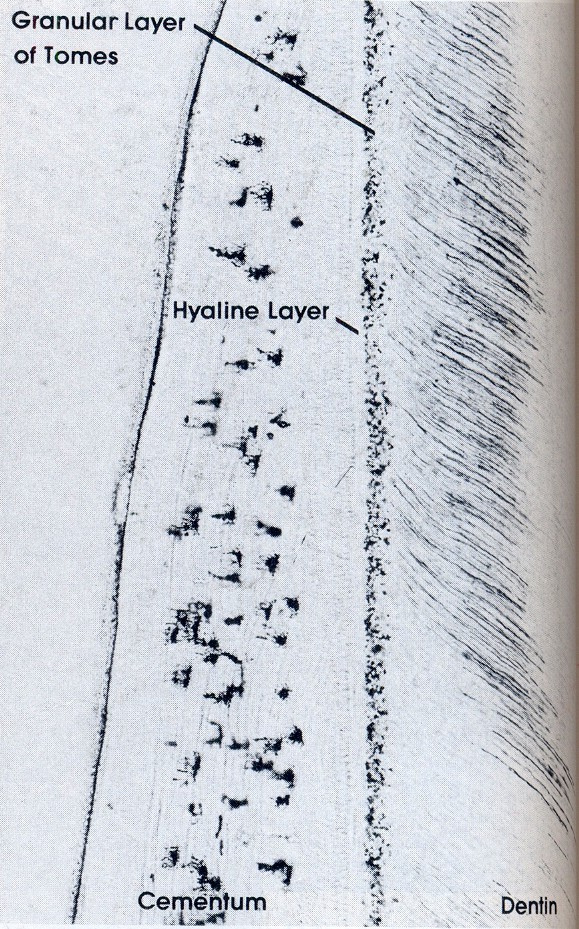 GRANULAR LAYER OF TOMES
In dry ground section of root dentin, a zone adjacent to the cementum appears granular in transmitted light ,known as –granular layer of Tomes .
Increases slightly in amount from the CEJ to the root apex.
Hypominaralised as compared to circumpulpal dentin
Believed to be caused by:
Coalescing & looping of the terminal portions of the dentinal tubules.
Profuse branching of dentinal tubules.
Differences in the rate of formation of coronal & root dentin (lower rate of dentin formation in root).
Cementum
Granular layer of Tomes
Dentin
HYALINE LAYER
Peripheral to the granular layer of Tomes, and separating it from cementum is a thin structureless layer,(20 μm ) known as Hyaline layer of Hopewell Smith.
May serve to bond cementum to dentin.
Summary-
Incremental lines of dentin
Age and functional changes in dentin
BIBLIOGRAPHY
Color Atlas And Text Book Of Oral Anatomy, Histology Berkovitz, B. 1ST edition.
Oral Development and Histology  Avery, j. K.1st edition.
Oban's Oral Histology and Embryology  Bhaskar, s. N.11th edition.
Oral Histology : Development, Structure and Funct Tencate, a. R. 4th edition.
Dental Embryology, Histology & Anatomy. Marry Bath- Balogh Inergaret. 2nd edition.
Thank you